Solar Microgrids for Local Resilience
Achieving community goals with solar energy, microgrid technologies, and strategic planning and development.
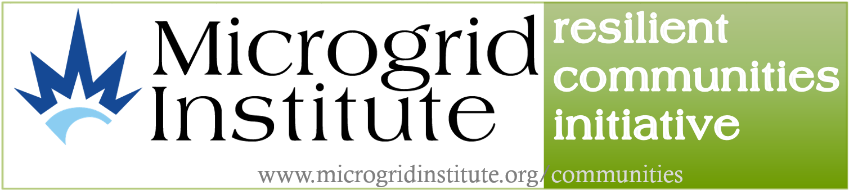 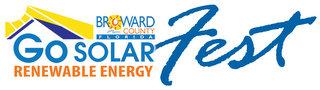 Michael Burr, Director
What is Microgrid Institute?
Microgrid Institute is a collaborative organization that focuses on key factors affecting microgrids and distributed energy. 
Our efforts address markets, regulation, financing,and project feasibility and development.
Multidisciplinary collaboration with industry leaders
Independent, objective thought leadership
Studies, events, project management
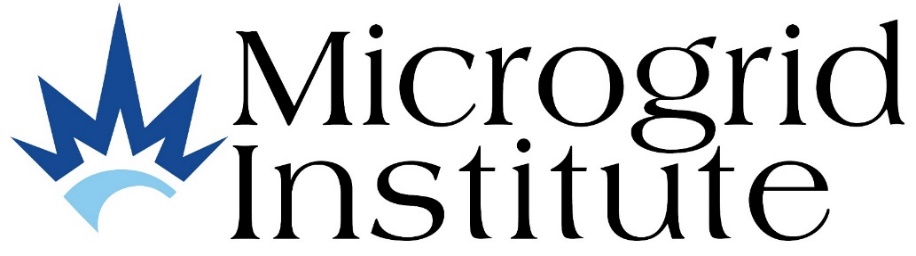 Charting pathways for resilience and sustainability.
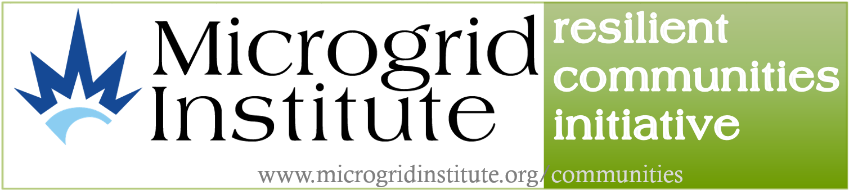 What is a microgrid?
A microgrid is a small energy system capable of balancing captive supply and demand resources to maintain stable service within a defined boundary.

A community microgrid provides resilient and stable energy supplies for vital community facilities and assets.
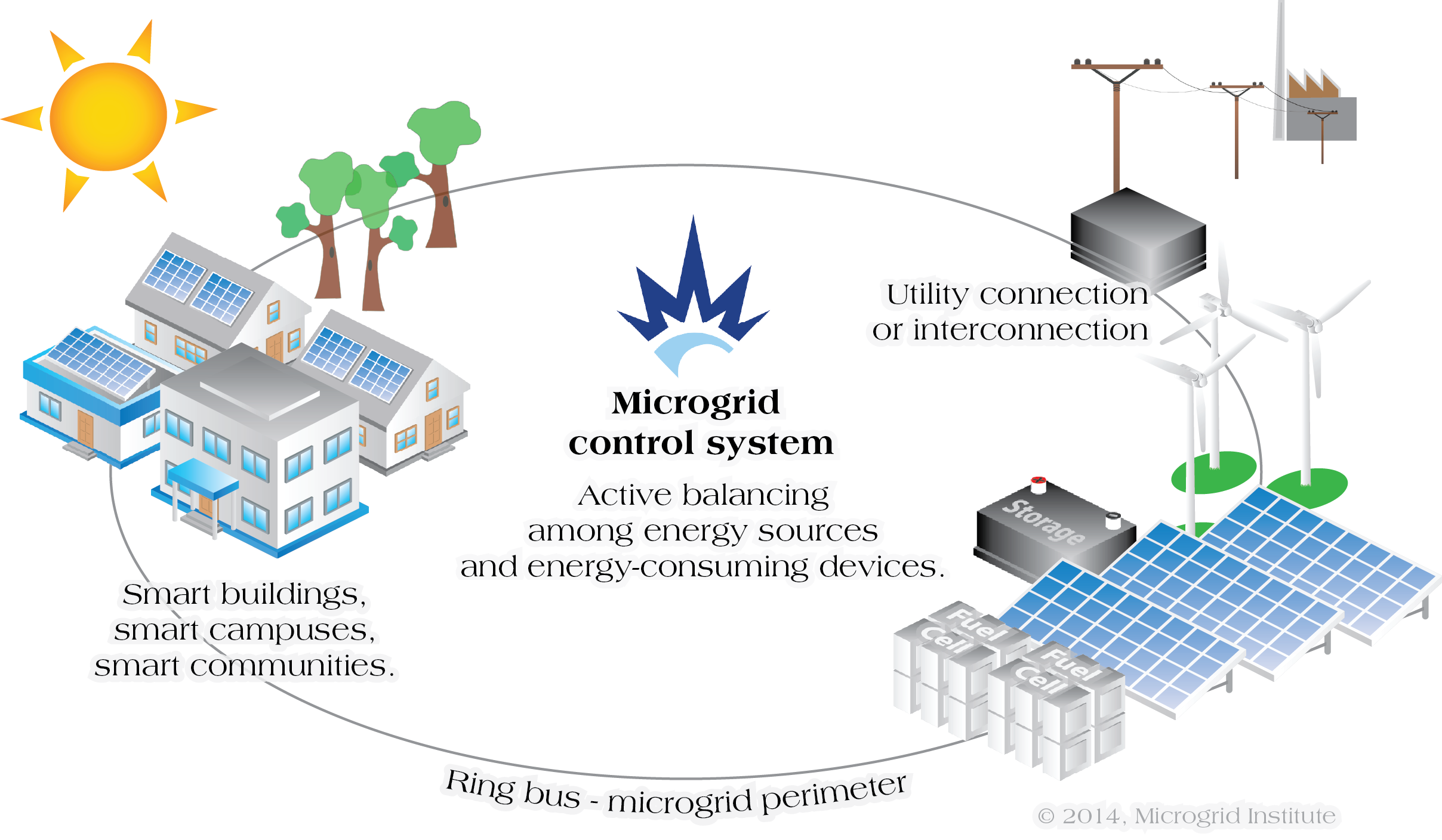 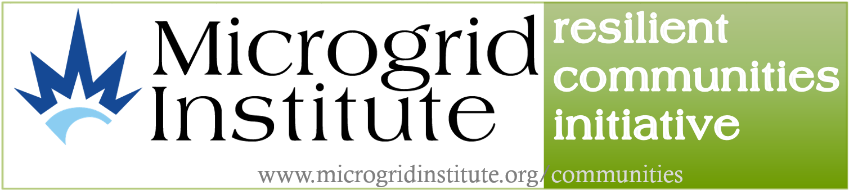 Microgrids Empower Resilient Communities
Microgrid systems help communities to achieve local resilience for vital services and interdependent community assets:

Lighting, street lights, traffic lights
Pumping, refrigeration, HVAC
City water and wastewater
Cell towers, telecom, Internet
Gas stations, grocery stores, pharmacies
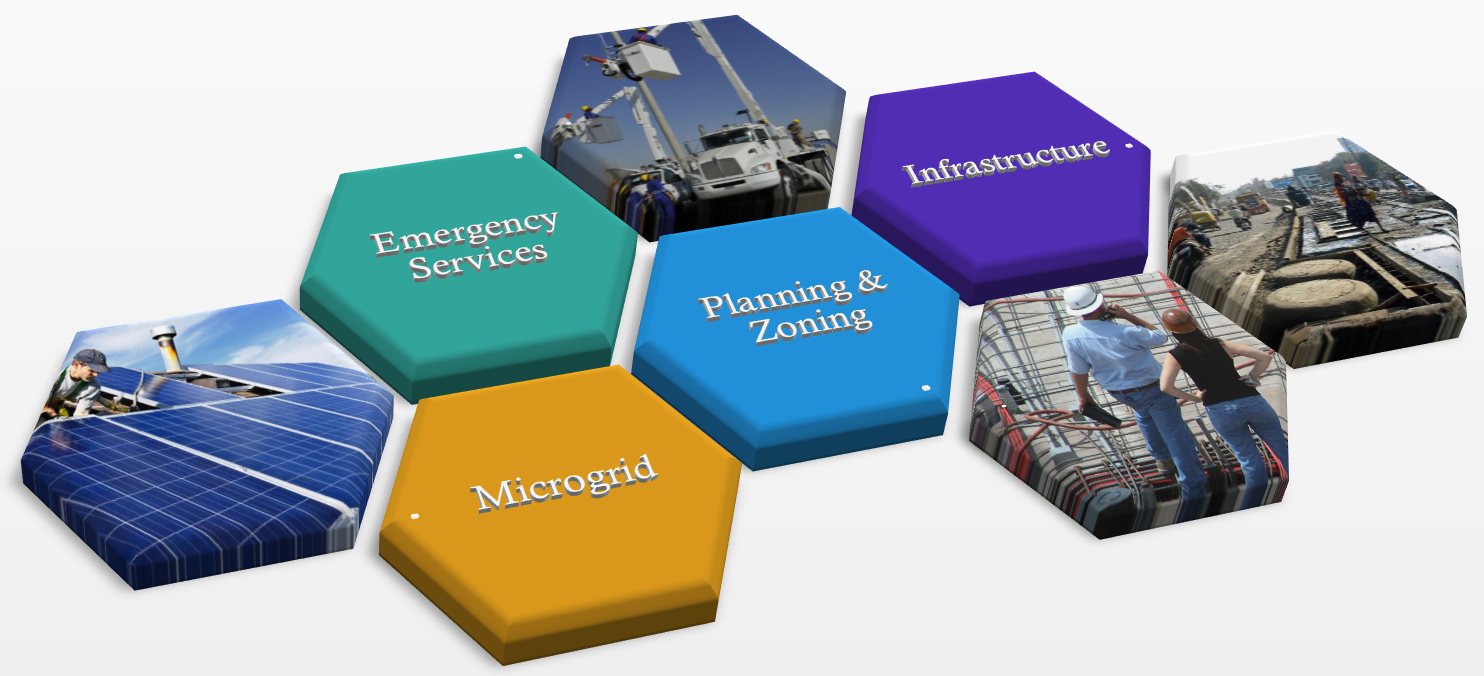 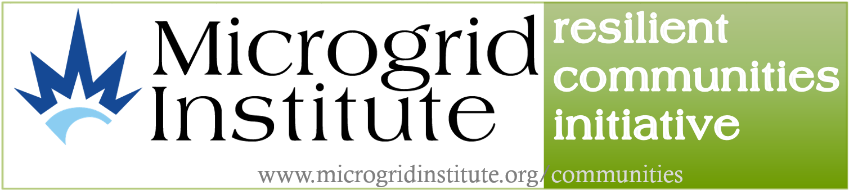 Local Energy = Local Benefits
integratingrenewables
Microgrid energy management systems help local communities to capture local energy resources – such as solar, wind, and biomass – at higher levels. This yields many community benefits:

Keeping energy dollars local
Reducing dependence on energy that must be transported over long distances
Shrinking total environmental footprint
Conserving energy and reducing costs
communityresilience
microgridenergymanagement
peakshaving
conservation
assetoptimization
Solar Energy + Microgrids
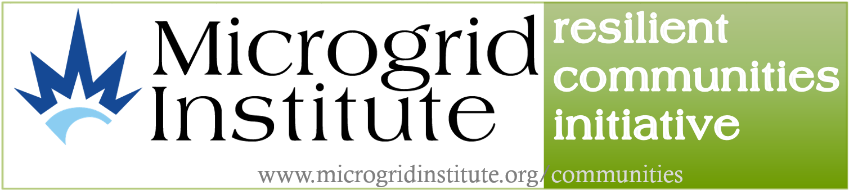 Community microgrids solve many challenges of integrating solar energy.
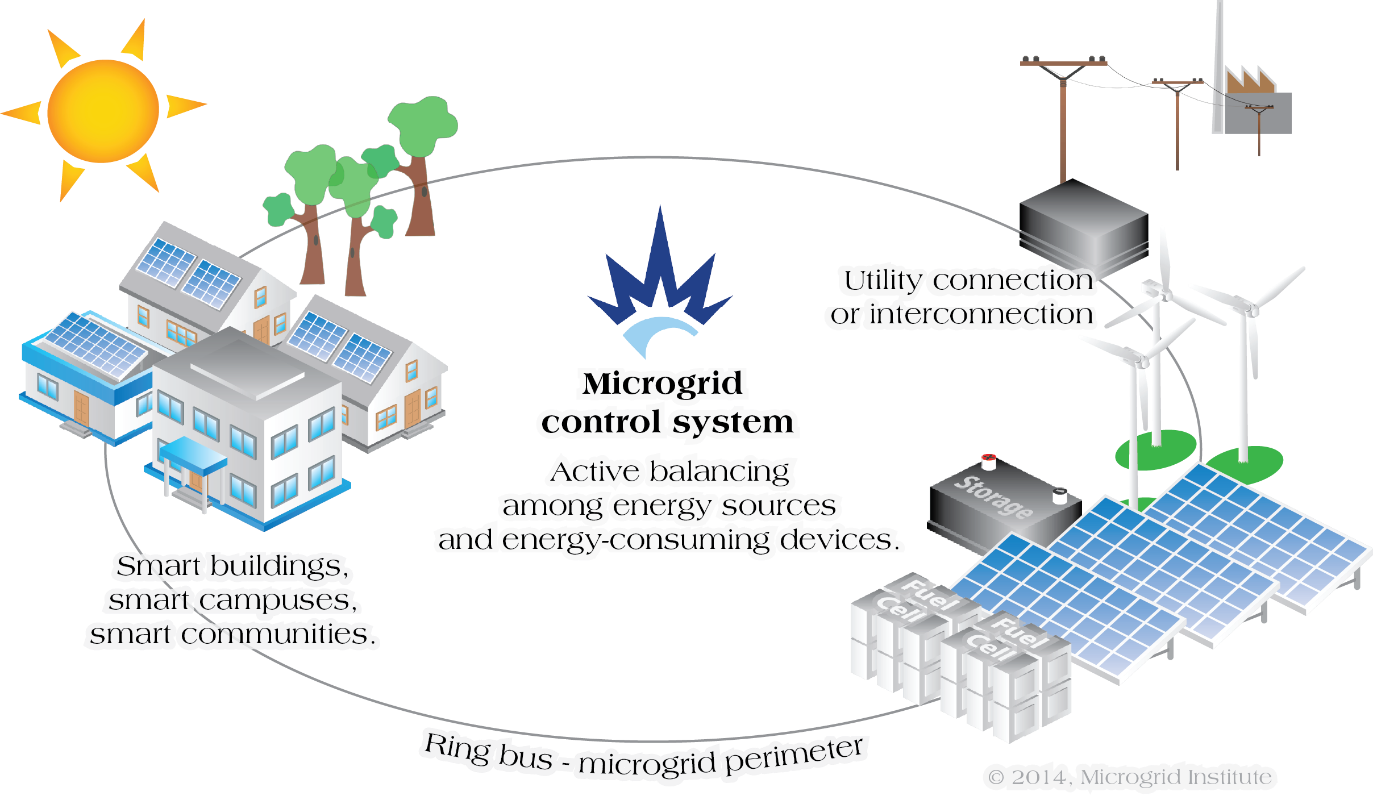 Solar Energy + Microgrids
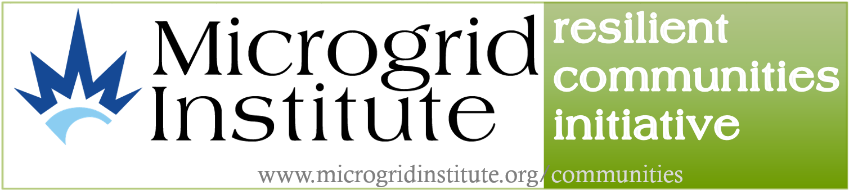 Community microgrids solve many challenges of integrating solar energy.
Load-shifting, efficiency, and conservation technologies to optimize use of solar generation
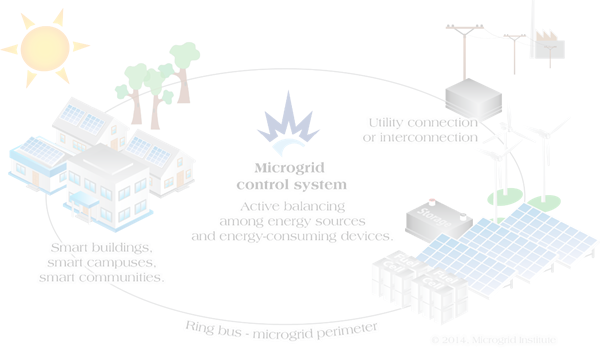 Solar Energy + Microgrids
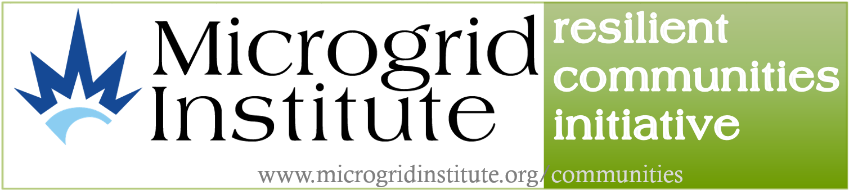 Community microgrids solve many challenges of integrating solar energy.
Microgrid control systems manage supply and demand in real time to maintain balanced and stable operation
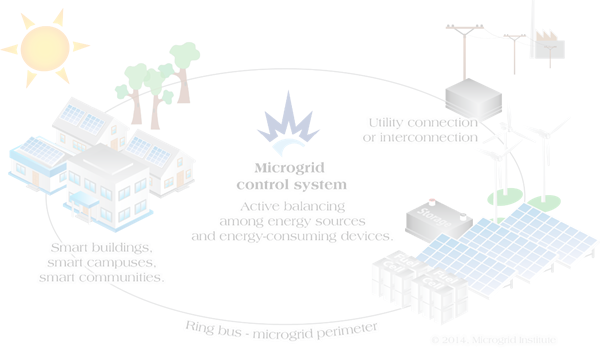 Solar Energy + Microgrids
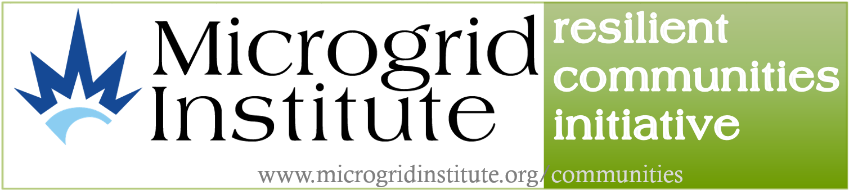 Community microgrids solve many challenges of integrating solar energy.
Safe islanding; industry-standard (IEEE 1547) interconnection to
keep PV operating during outages
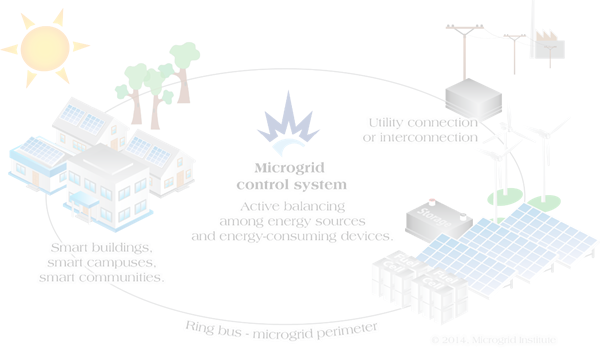 Solar Energy + Microgrids
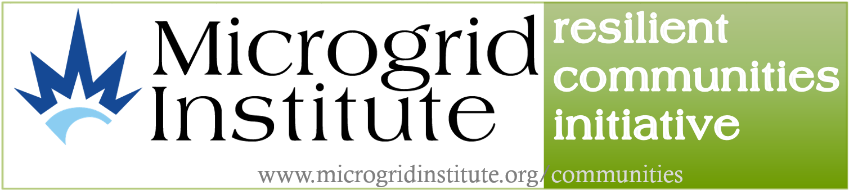 Community microgrids solve many challenges of integrating solar energy.
Resilient community microgrids represent a creditworthy customer for accessing low-cost financing
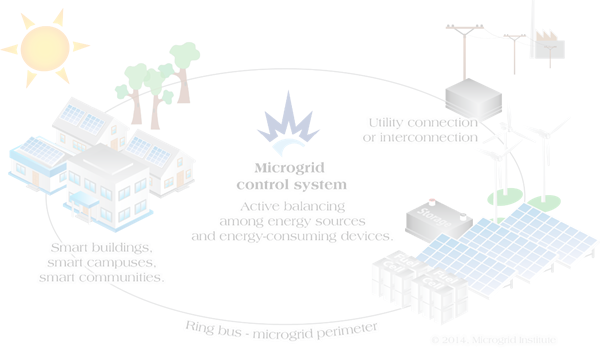 Solar Energy + Microgrids
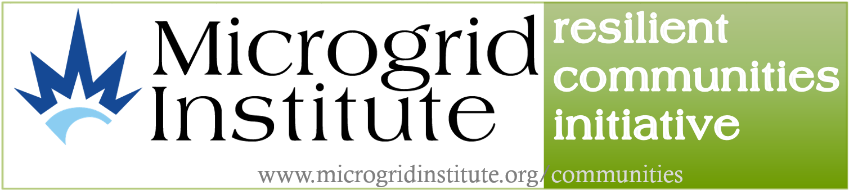 Community microgrids solve many challenges of integrating solar energy.
Resilient community microgrids represent a creditworthy customer for accessing low-cost financing
-AND-
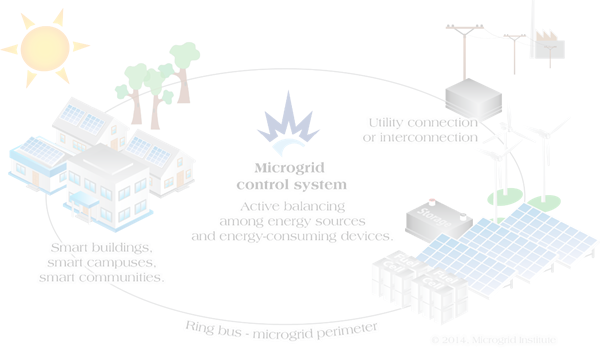 Solar Energy + Microgrids
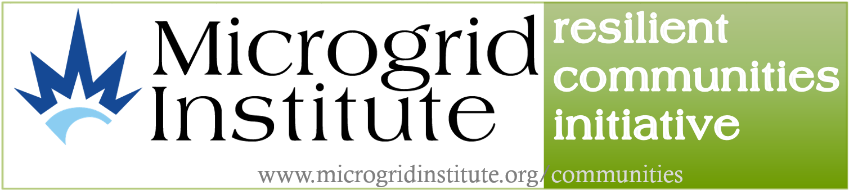 Community microgrids solve many challenges of integrating solar energy.
Resilient community microgrids represent a creditworthy customer for accessing low-cost financing
-AND-
Phased deployment strategies allow taking advantage of falling PV system prices
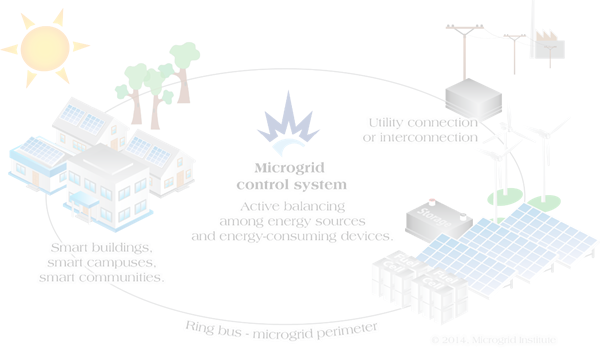 A note on nanogrids and solar storage systems
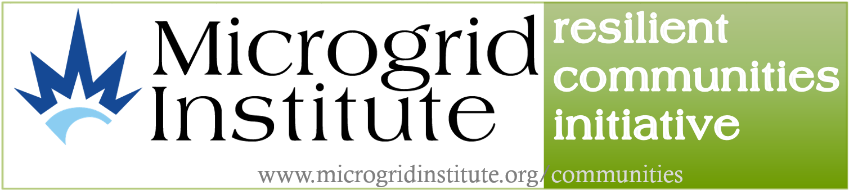 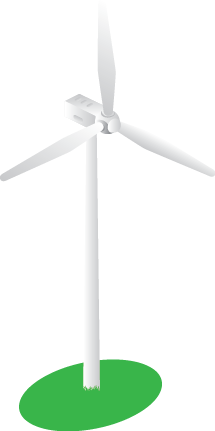 A nanogrid is the smallest type of microgrid, typically designed for a single building or asset.

A solar storage system is a PV array with connected batteries. If it can operate in isolation, it’s a type of nanogrid.

Such systems allow individual customers (businesses, institutions, homeowners, etc.) to capture the benefits of microgrid control technologies and achieve sustainable hyper-local resilience.
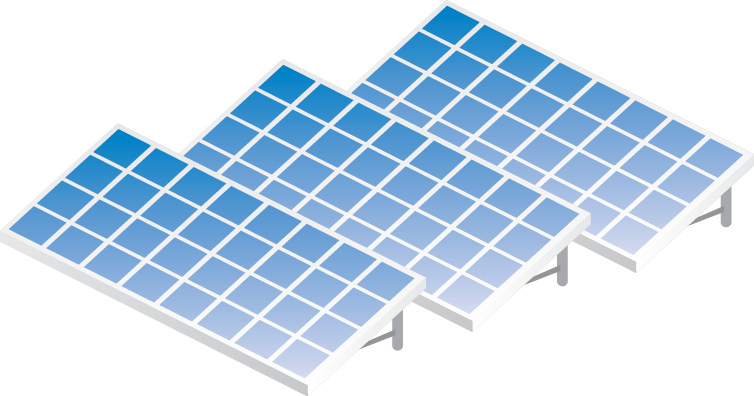 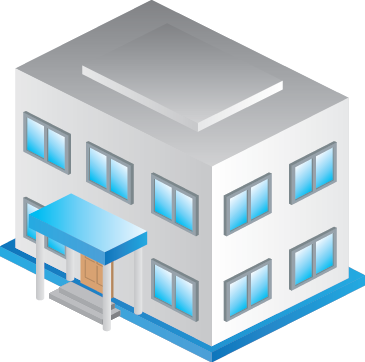 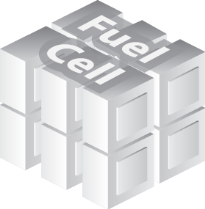 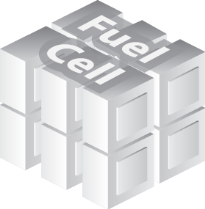 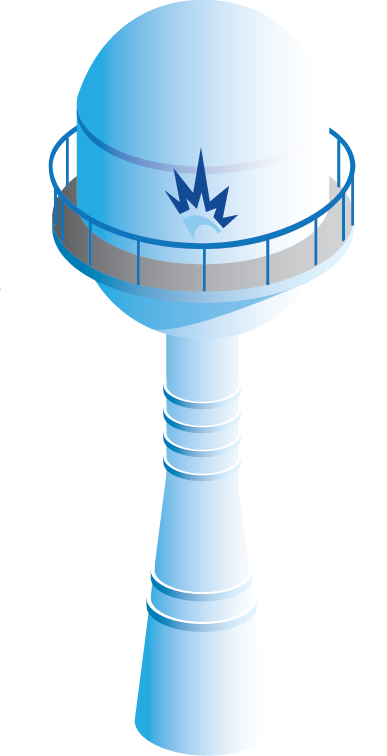 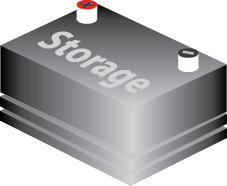 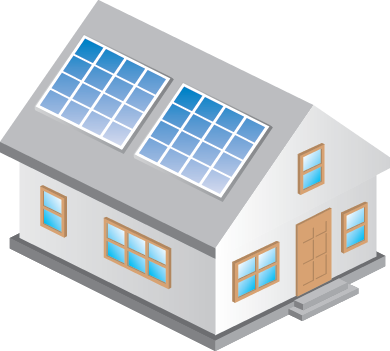 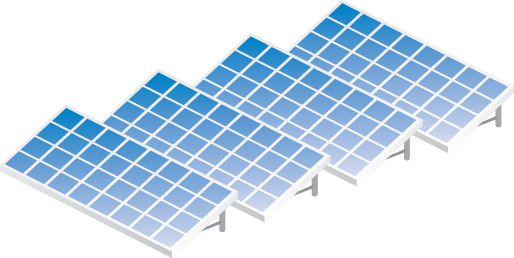 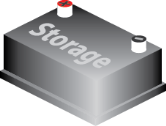 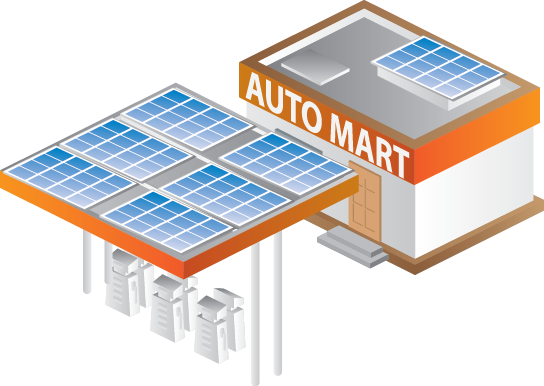 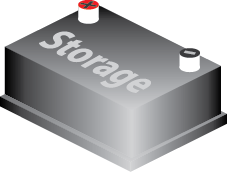 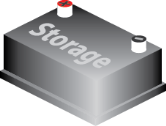 What is the Resilient Communities Initiative?
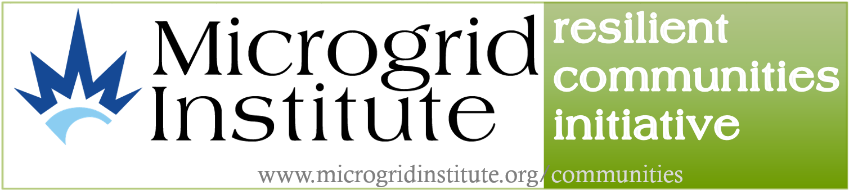 Mission Statement:Microgrid Institute formed the Resilient Communities Initiative to help communities plan, develop, and implement their resilience strategies.

We assist communities as they strive to improve resilience for vital services, optimize local energy resources, increase energy efficiency, and reduce their environmental footprint.
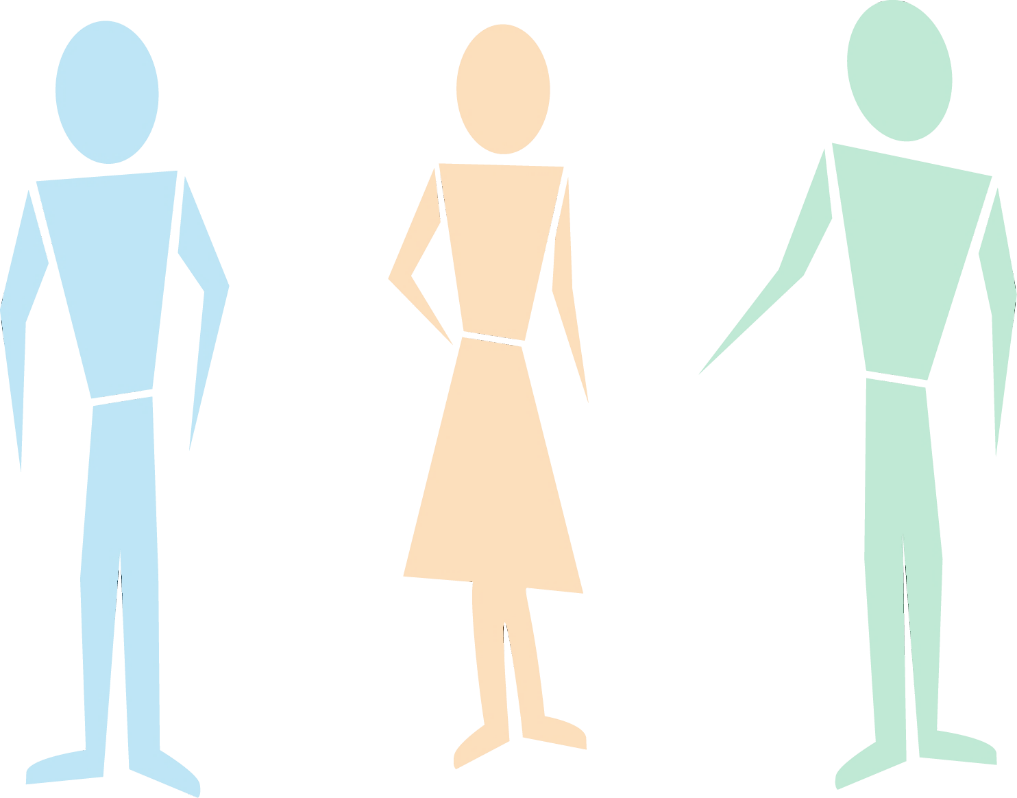 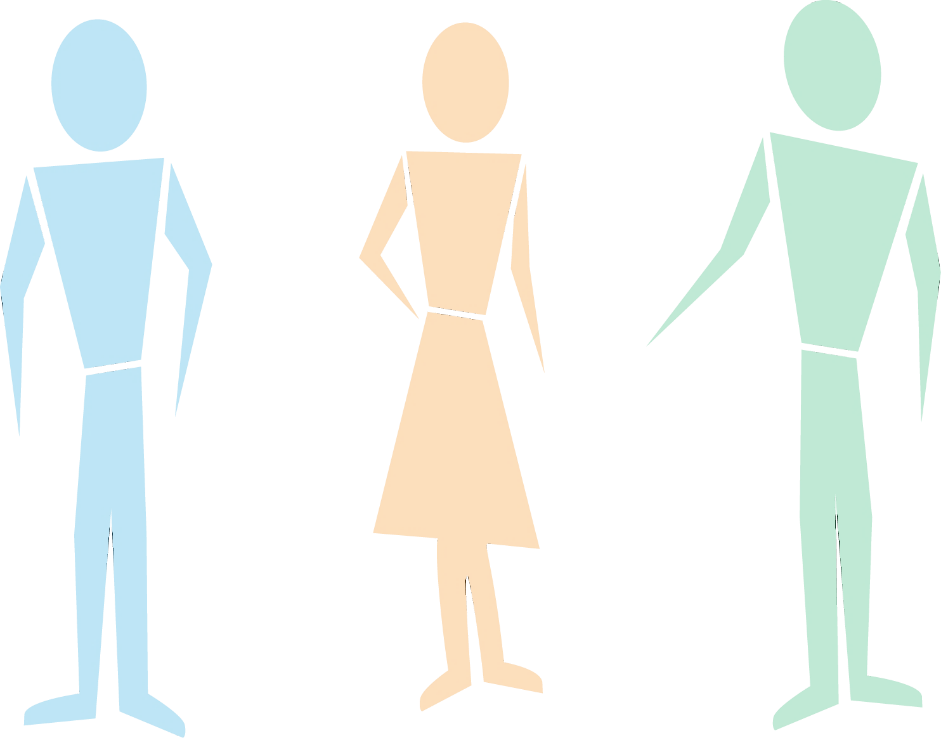 workshopsservices
insighttools
data
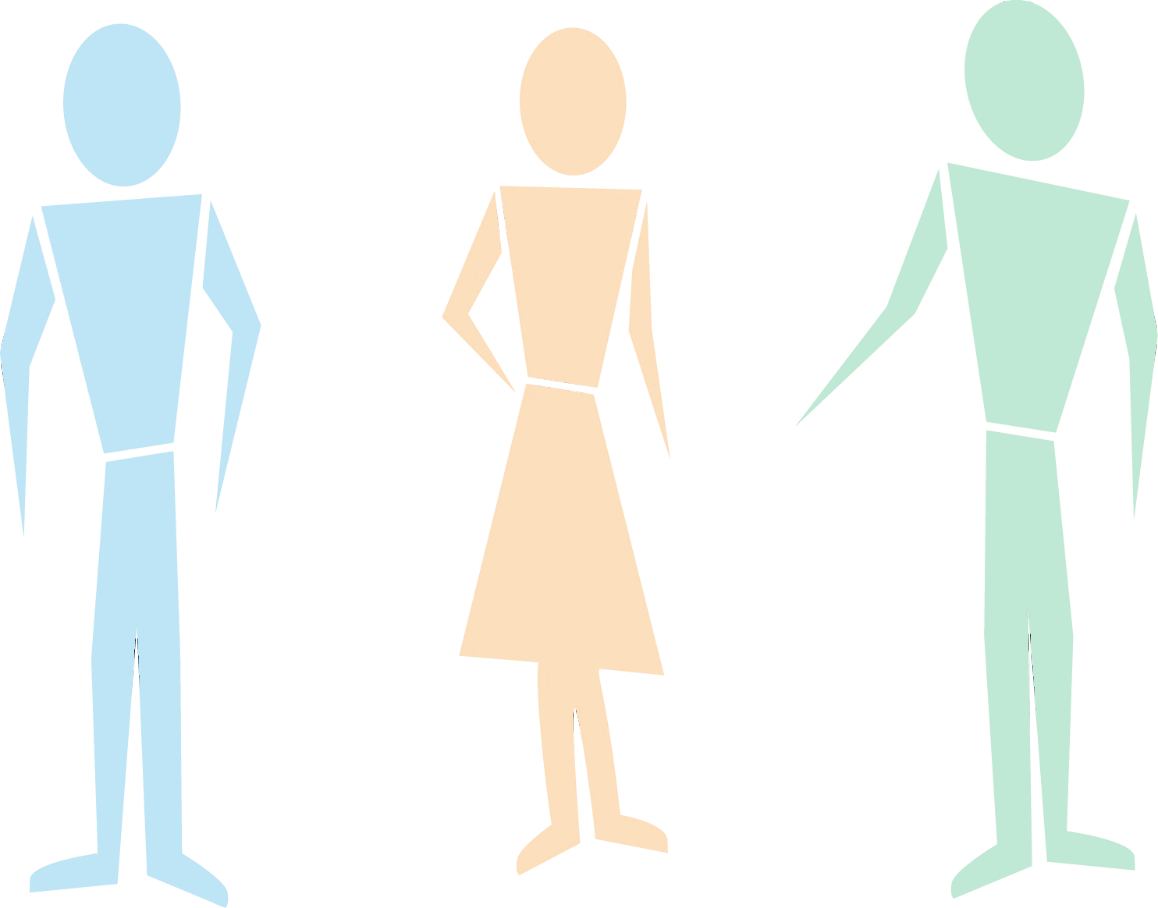 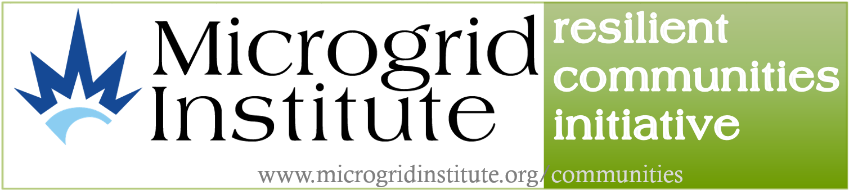 Programs and services
Benefits for community leaders
Resources
from Resilient Communities Workshop
Questions and Action Steps
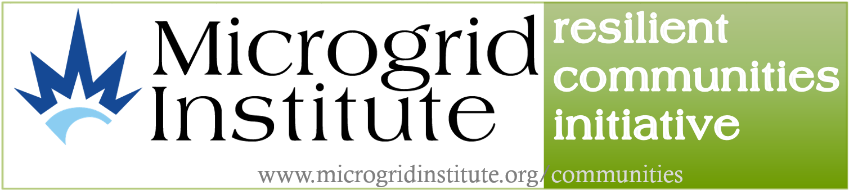 Questions
Actions
Can we help your community? Yes!
Contact Us
www.microgridinstitute.org
Michael Burr, Director+1.320.632.5342mtburr@microgridinstitute.org
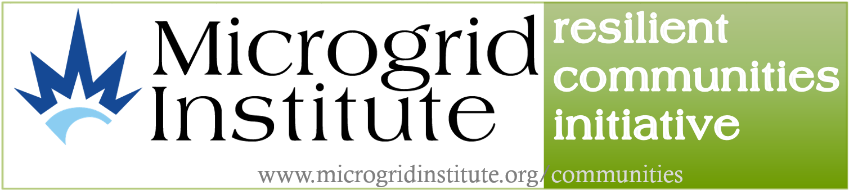